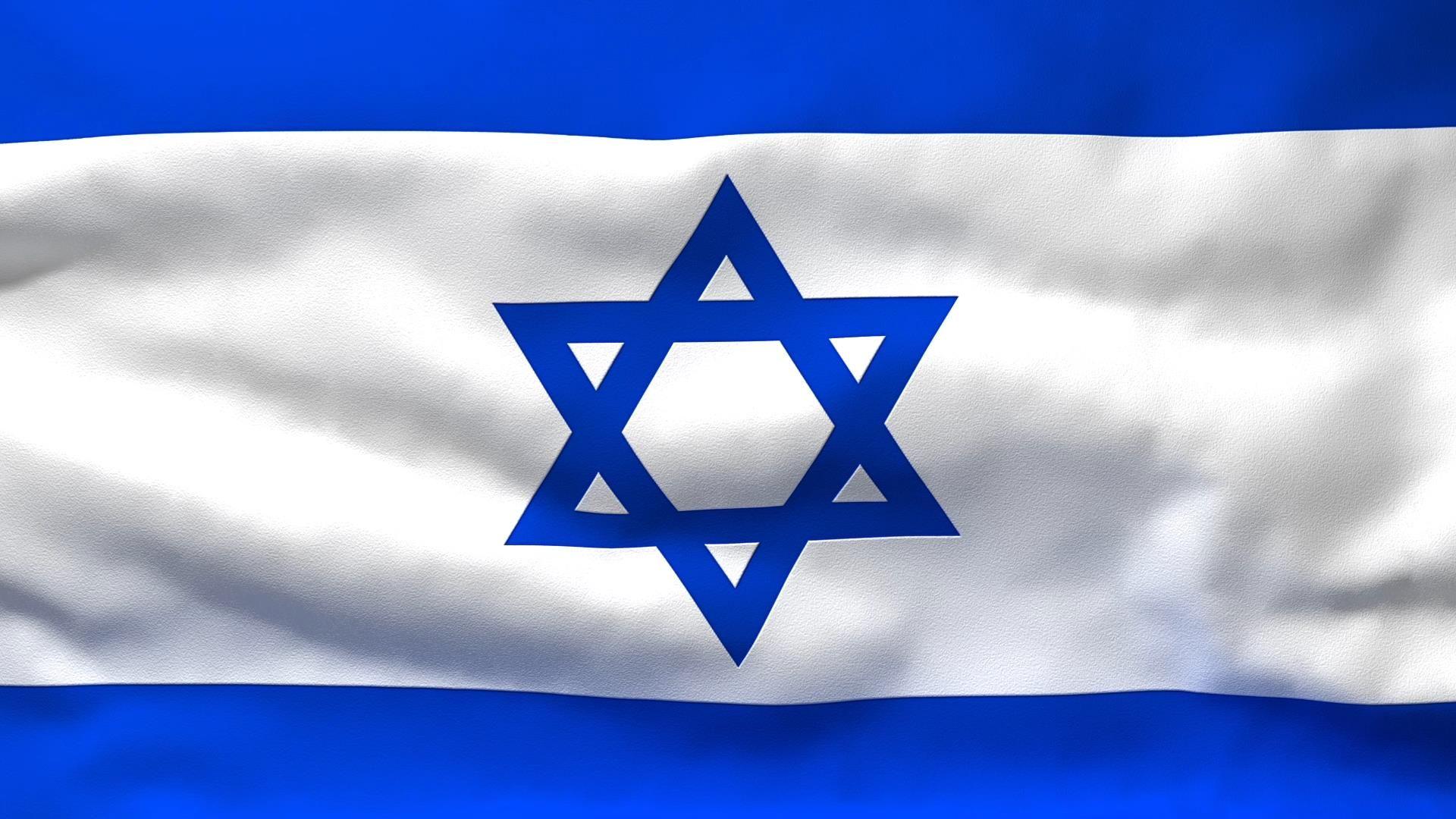 Israel and terrorism
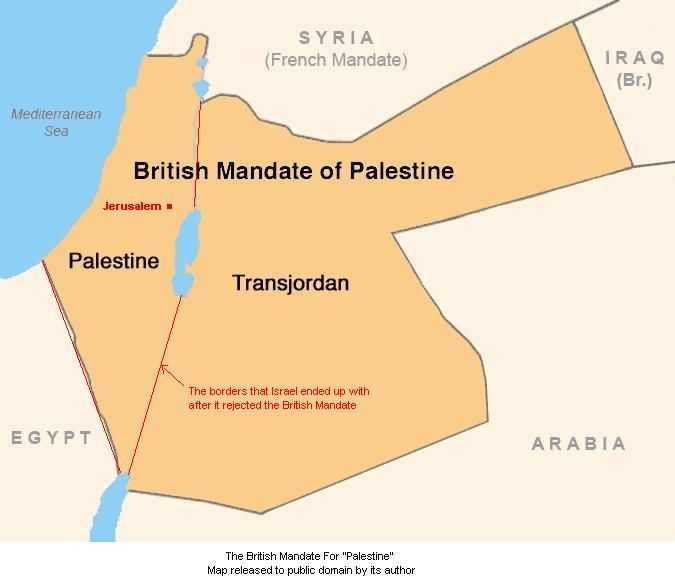 British mandate for Palestine following the end of Ottoman empire at the end of WW1

Mandate was granted by
UN in 1919 to secure 
„national home for the jewish people“
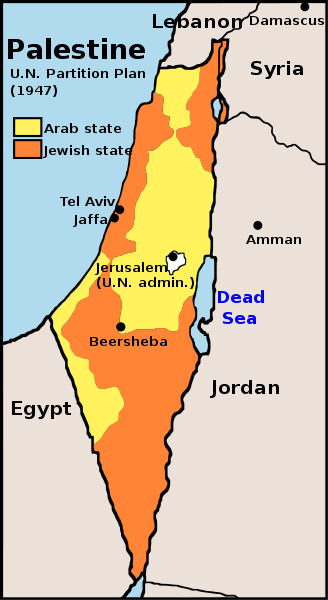 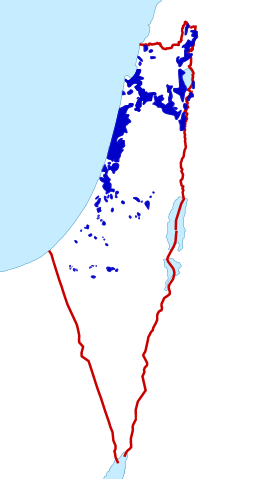 Tensions between sionist organization and arabic leagueProposal of divison of Palestine into „jewish state“ and „arabic state“ by UN in 1947
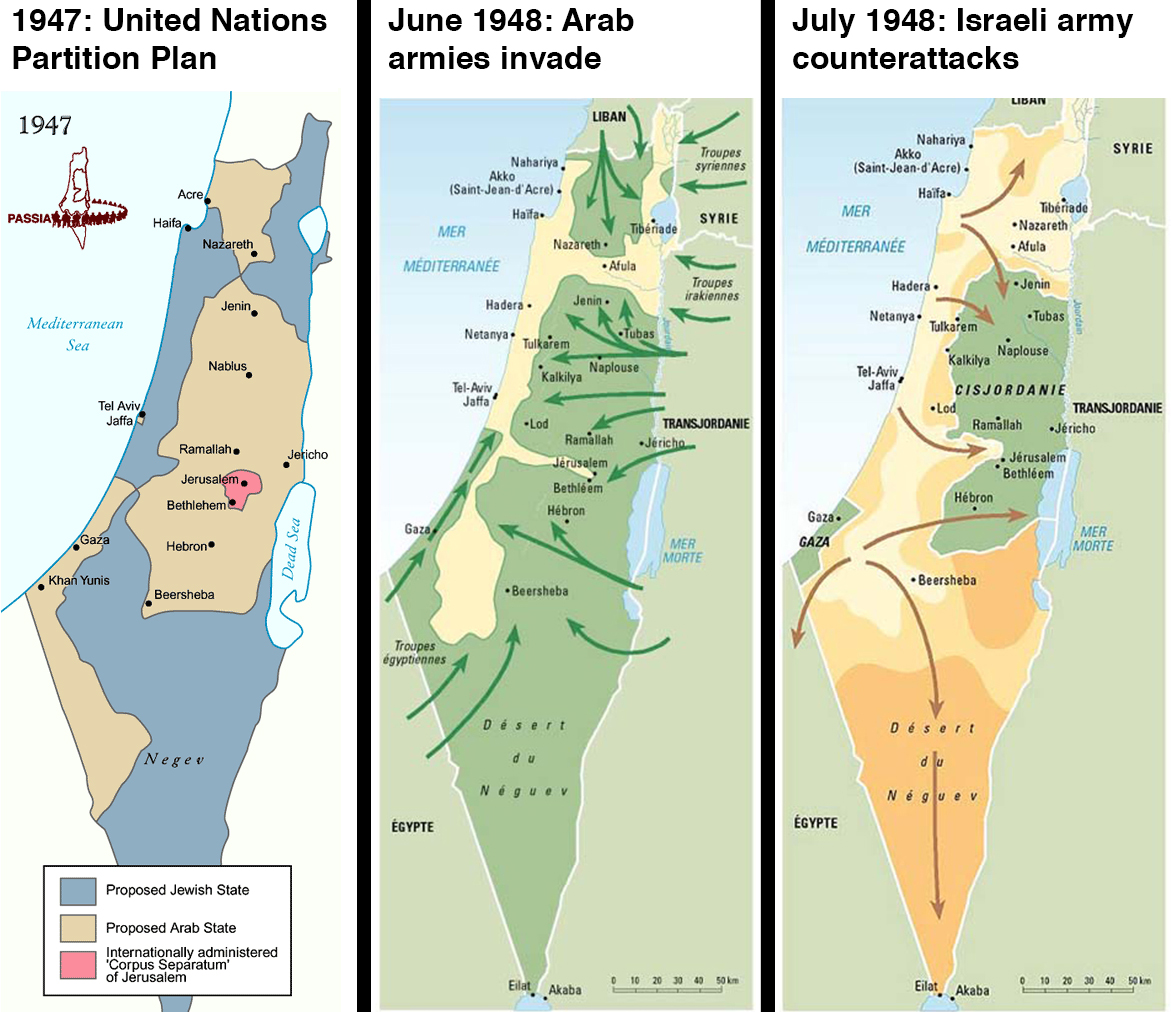 1948 - Arab-Israeli war
End of the british mandate

Israeli declaration of independence (14 may)

Military coalition of Arab states 
entered Israel territory (15 may)
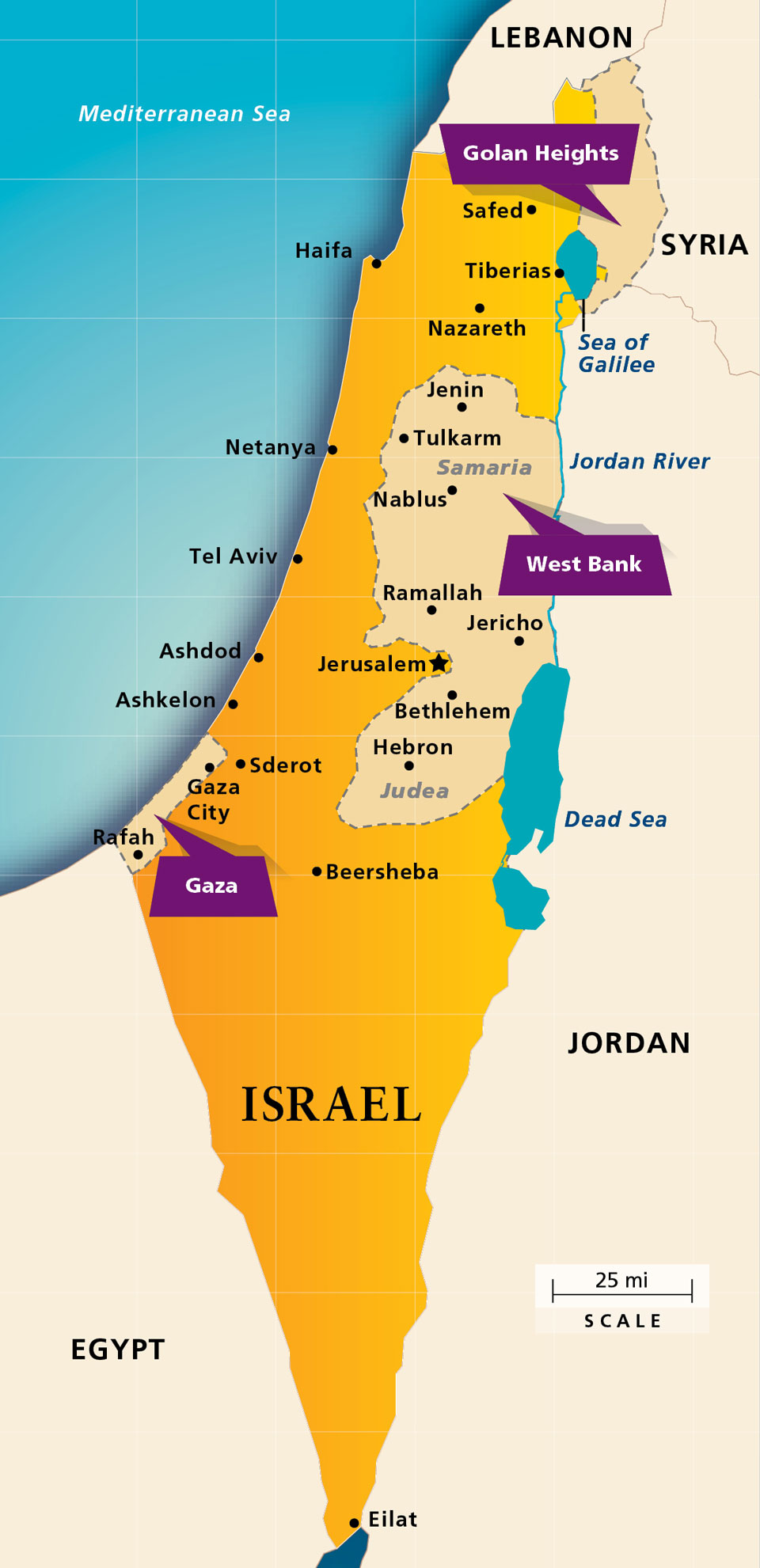 Current state of affairs
Divison of Israel:

Israel territory 
West bank
Gaza strip

West bank and Gaza strip are considered „occupied territories“
International recognition of Palestine
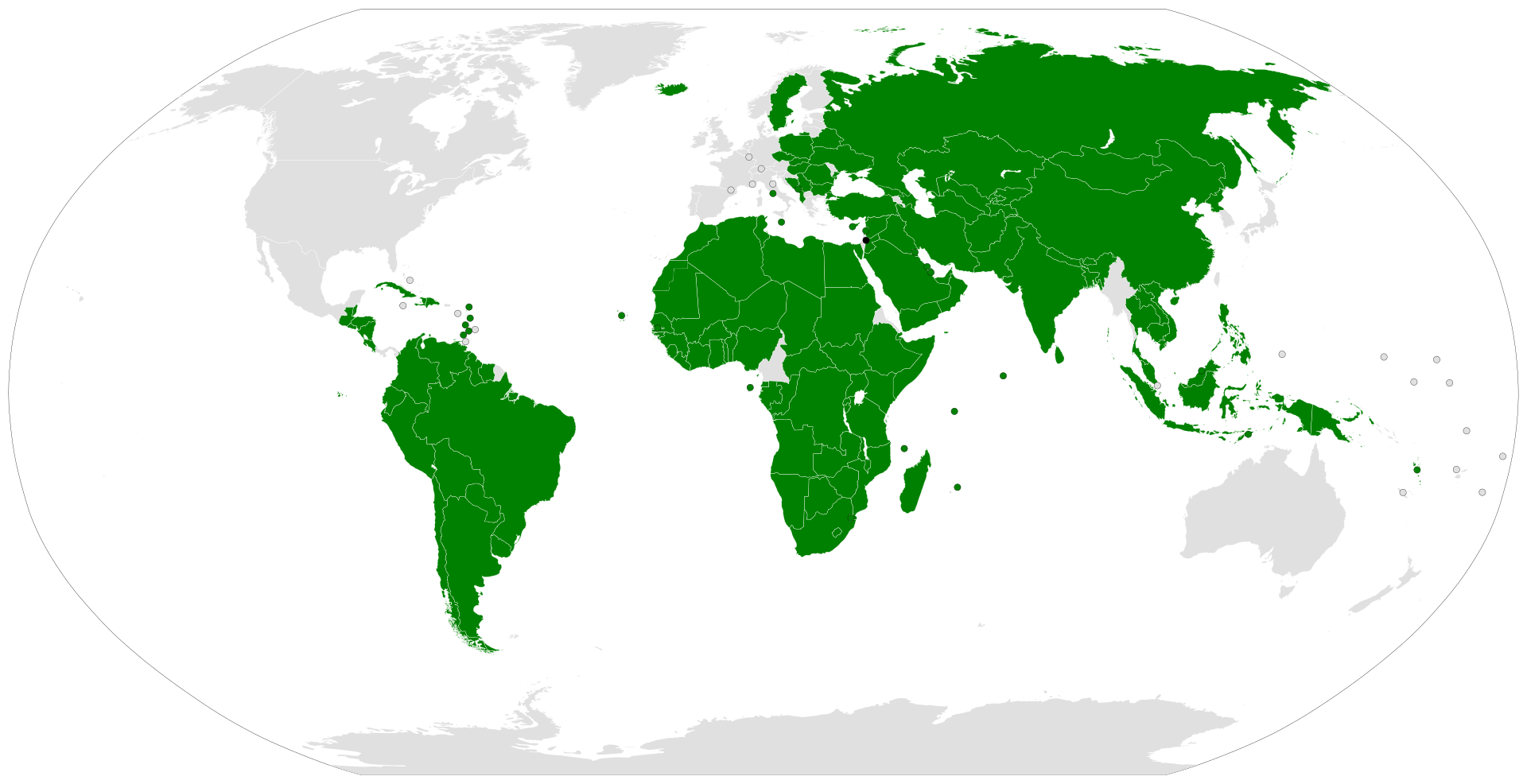 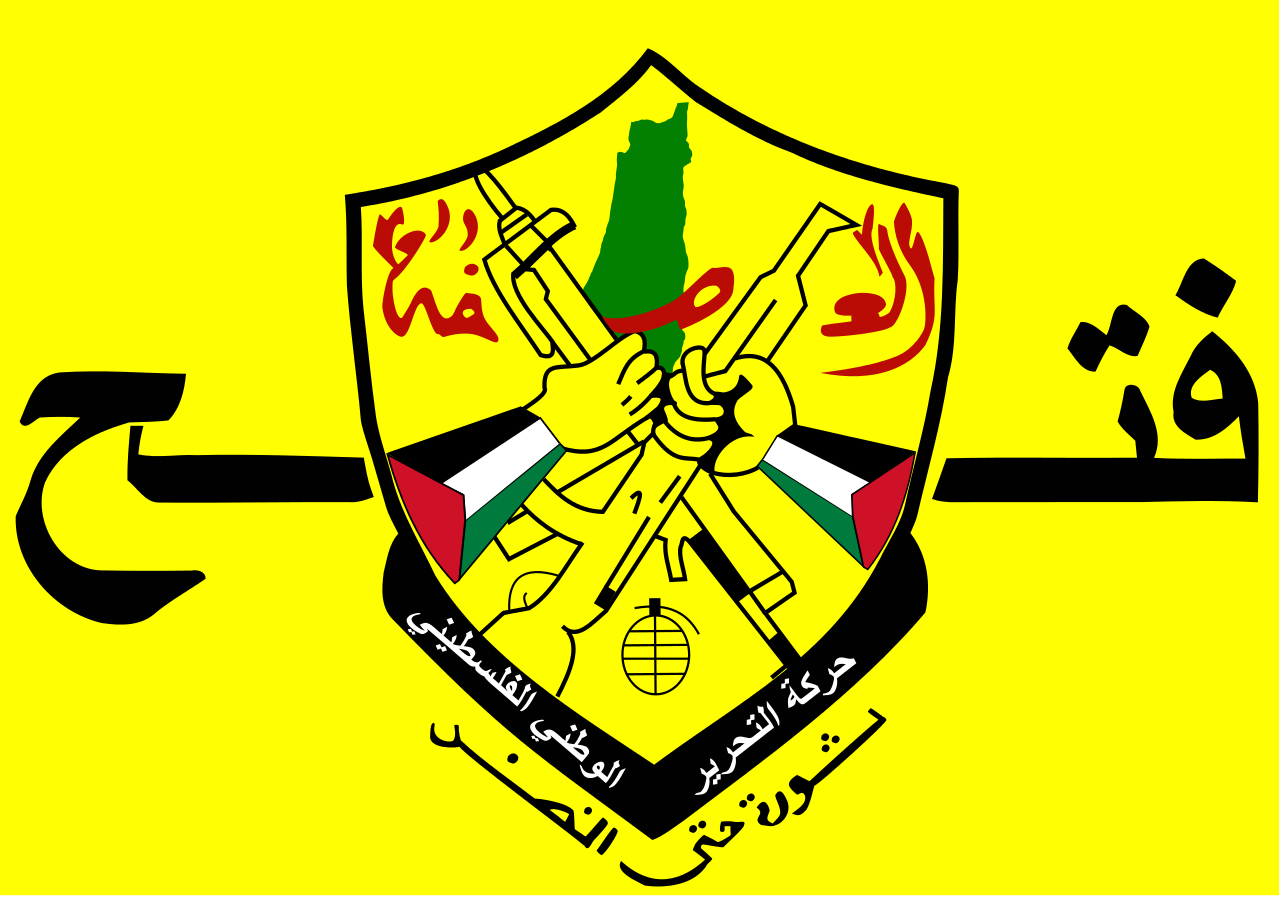 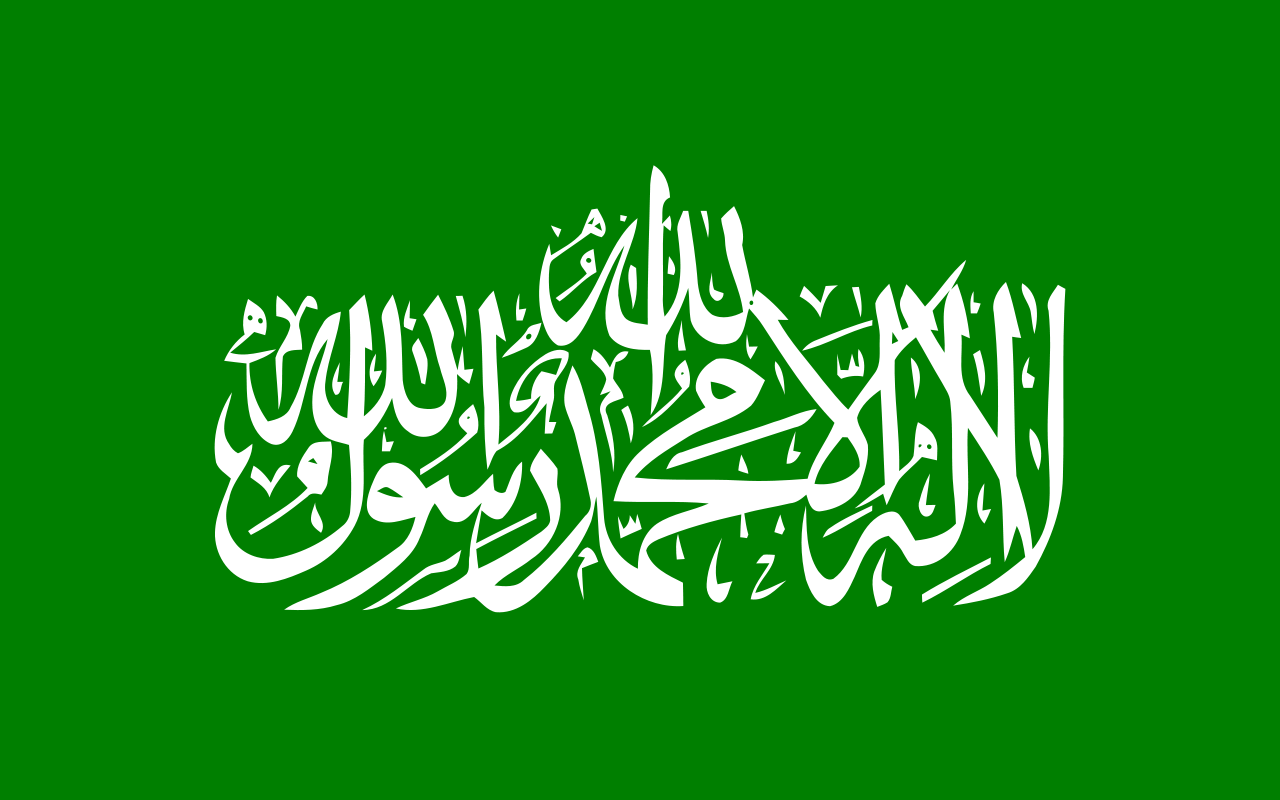 Fatah: West bankNegotiates with IsraelNationalistic partyconsidered as non-terrorist
Hamas: Gaza stripRefuses to negotiate
Listed as  a terrorist organization
 (USA, EU, Canada, Japan, Egypt)
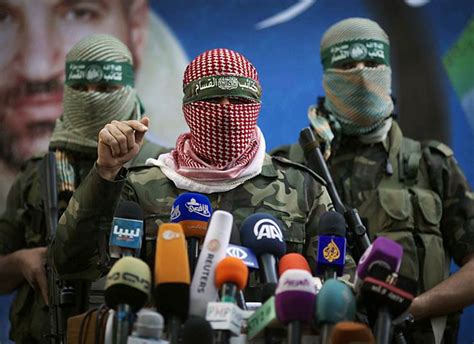 Practice of Hamas
Divided into two parts – civil and militant

Civil part - helping the poor in Gaza,
supports construction of schools 
and social programs

Militant part – behind many attacks on Israel
Ideology of Hamas
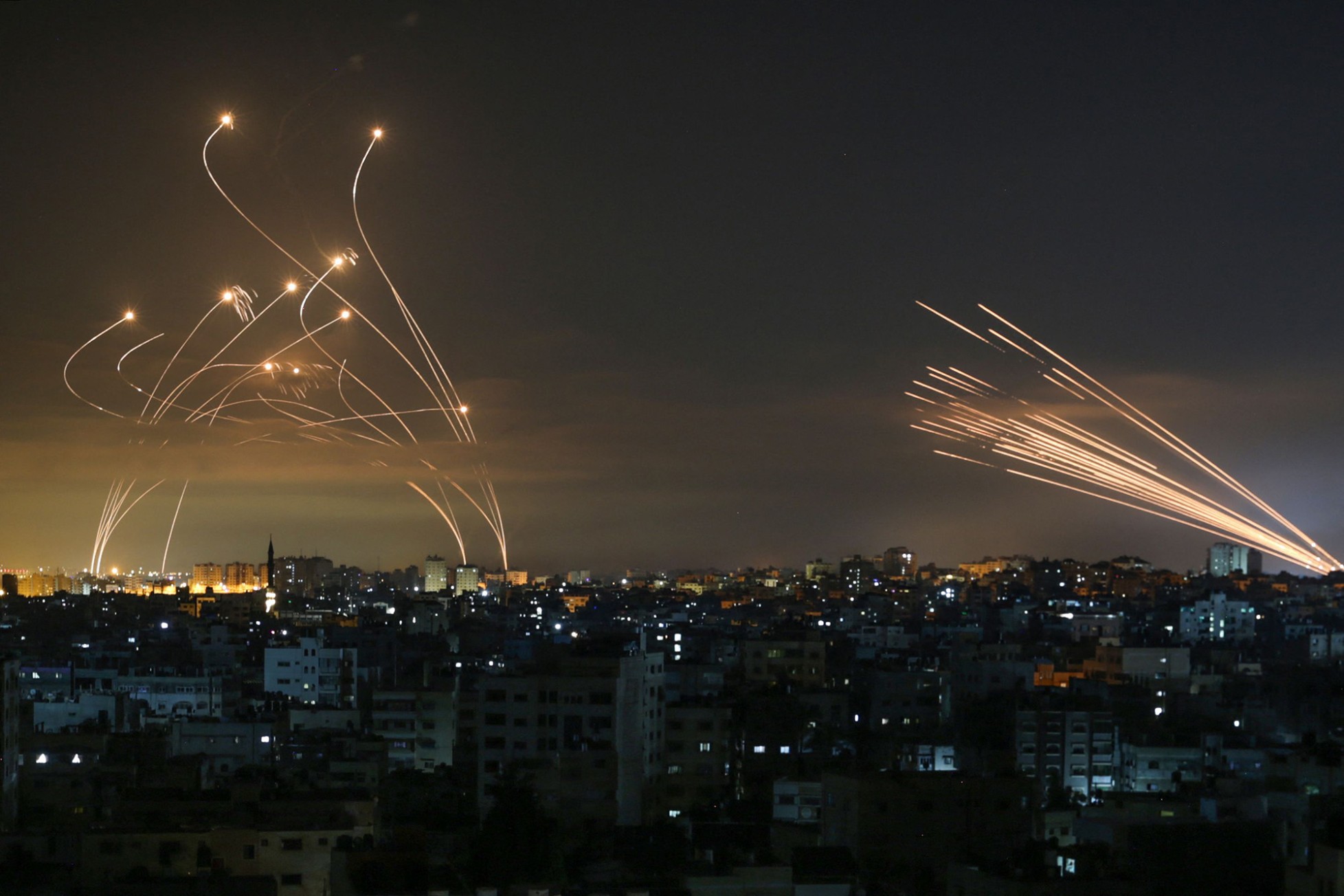 Wants to establish Palestinian state on all of the territory

Members of militant part do NOT distinguish 
between Israeli army and civilians 

Trying to undermine Israel by rocket launching from Gaza